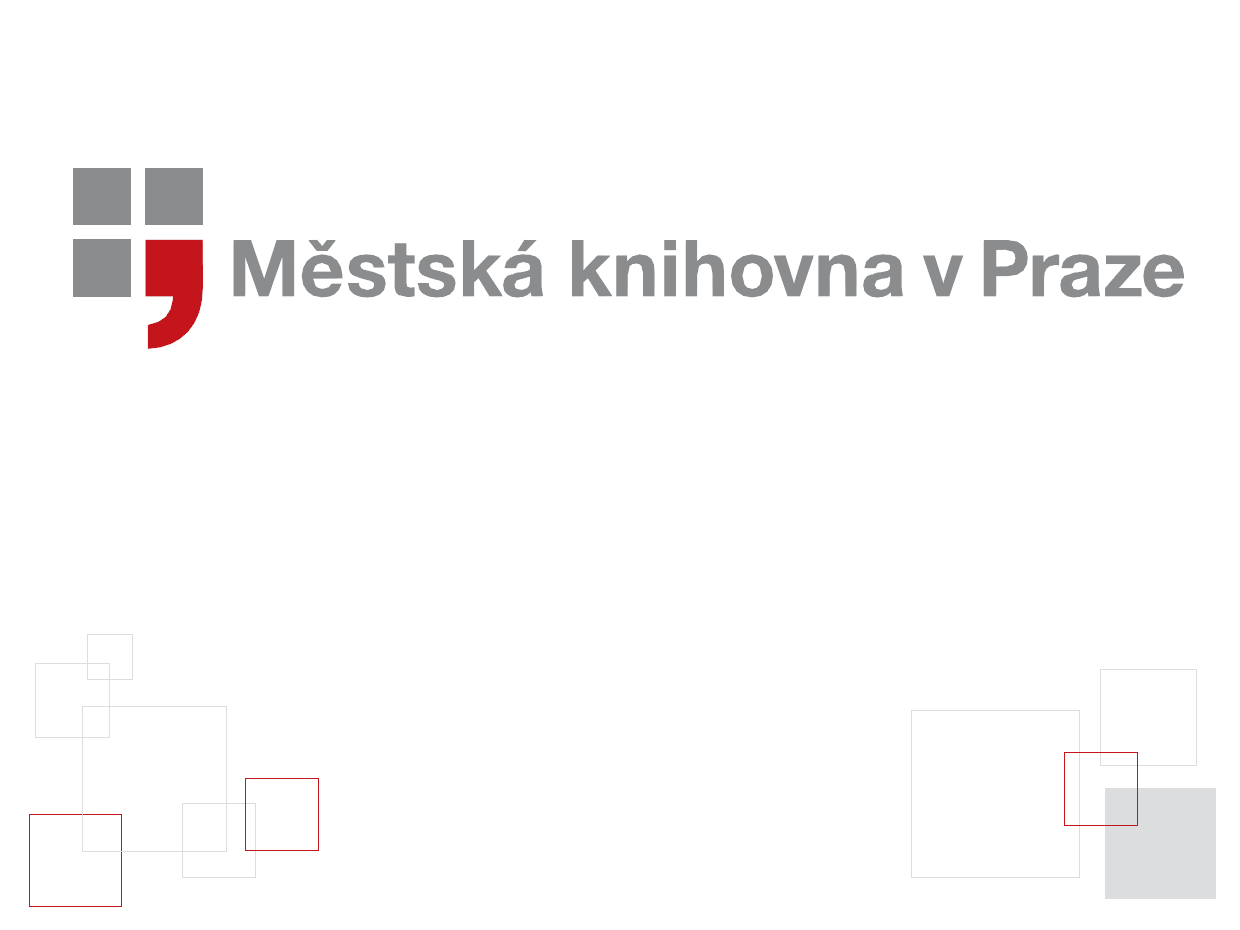 Čtvrtý rok s CentralemZuzana Kopencová28. 11. 2022
CENTRALProjekt, který funguje
Již čtyři roky katalogizujeme novinky beletrie pro české knihovny

Jedná se o centrální službu, která je široce využívaná
CENTRALSmysl projektu
Smyslem projektu je nabídnout knihovnám rychlou a kvalitní službu, a tím ušetřit knihovnicím a knihovníkům čas 

Ušetřený čas pak mohou věnovat svým čtenářkám a čtenářům
Co je cílem projektu?
Katalogizace novinek beletrie
Vytvoření bibliografického záznamu na úplné úrovni
Rychlé poskytnutí záznamů prostřednictvím České národní bibliografie a Souborného katalogu ČR
4
Proč jsme se rozhodli katalogizovat beletrii?
Jsme velká městská knihovna
Máme bohaté zkušenosti s nakupováním a zpracováním beletrie
Máme výborné kontakty s pražskými nakladateli, vydavateli a distributory
Jsme schopni rychle získat nové tituly beletrie od distributorů a knihkupců
Dokážeme vytvořit kvalitní záznam (RDA, MARC21) obohacený anotací
Máme tým zkušených akvizitérů, katalogizátorů a lektorů
5
Projekt CENTRAL
Ostrý provoz zahájen 1. 4. 2019
Úzká spolupráce s Národní knihovnou ČR
Finanční podpora Ministerstva kultury ČR z dotačního programu VISK 1
6
Rychlost katalogizace je klíčová
Jak to děláme, abychom k Vám katalogizační záznam dostali co nejdříve? 
Nakupujeme signální výtisky převážně ve dvou svazcích
Následuje minimální uložení záznamu v našem knihovním systému, předání obou svazků ke jmenné a věcné katalogizaci
Poté probíhá kontrola katalogizačního záznamu a stažení do  Souborného katalogu ČR
Projekt CENTRAL duben 2019 až listopad 2022
Od začátku projektu dodáno do Souborného katalogu a České národní bibliografie více než 16 000 záznamů 
Počet zpracovaných katalogizačních záznamů se v průběhu roku mění v závislosti na množství vydávaných titulů
Denně v průměru posíláme 18 záznamů
Nejvyšší počet zkatalogizovaných titulů beletrie – 73 záznamů v říjnu 2020
8
Projekt CENTRAL
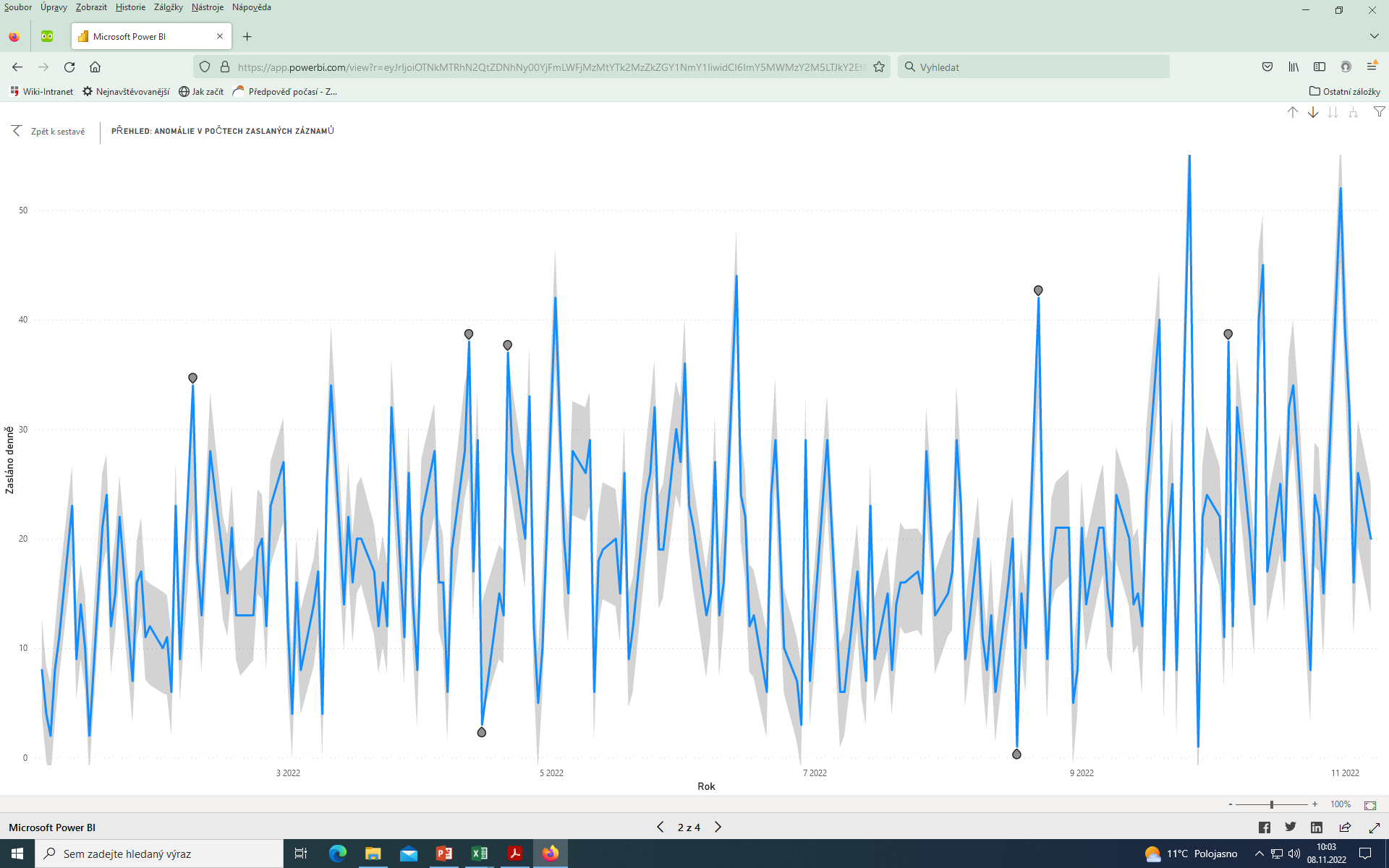 9
Souborný katalog ČRdodané záznamy 2019 - 2022
Rok 2019 - 3 761 titulů 
 Rok 2020 - 3 881 titulů
 Rok 2021 - 4 398 titulů
 Rok 2022 - zatím 4 330 titulů (23. 11. 2022)
Souborný katalog ČR katalogizace beletrie 2022
Samostatná webová stránka – Projekt Central
Webová stránka - https://sdilenakatalogizace.cz/
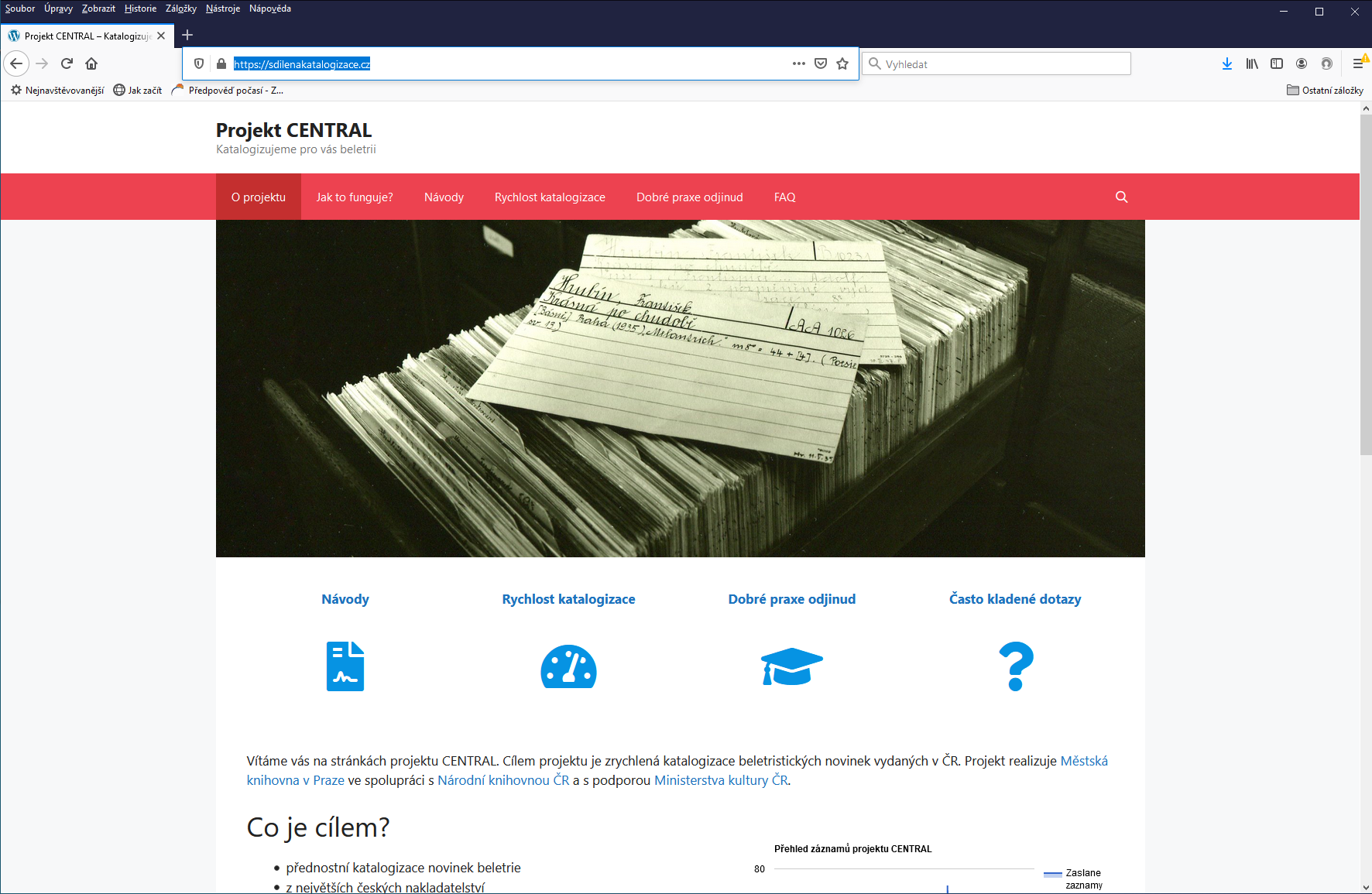 Samostatná webová stránkaProjekt Central
Informace o projektu
 Jak projekt funguje
 Jak přebírat katalogizační záznamy
 Odpovědi na otázky knihoven
Děkuji za pozornost
Zuzana Kopencová, vedoucí odboru knihovních fondů  

zuzana.kopencova@mlp.cz
14